St. Clair – Detroit River System2020 – Indicator Status Assessment
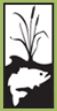 Indicator ratings and descriptions (TNC 2007) used for the St. Clair-Detroit River 
System (SCDRS) viability assessment. Points assigned and target ranges refer to 
overall condition based on the specific indicator ratings. Indicator ratings were 
averaged for target range condition (Pearsall et al. 2012, adapted from TNC 2003).
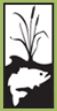 10-Year Priority Objectives (continued)
Increase riparian complexity/connectivity through increased softened 
      shorelines and native riparian vegetation

Increase the continuous area of ecologically functional wetlands and 
       their connectivity to the SCDRS

Increase functional river spawning habitat for native lithophilic species in main channel and tributaries

Identify and protect critical habitat areas for rare native species in main channel and tributaries
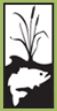 Protection, enhancement, and restoration of physical habitat;  
connectivity of habitat features to fauna and society;  fish population 
status, production, and behavior;  human behavior and satisfaction
Themes
Goal
Improved biodiversity and fish production
Priority Objective
Increase functional river spawning habitat for native 
lithophilic species in main channel and tributaries
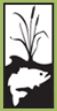 [Speaker Notes: Collected by fisheries agencies in the corridor…for some ratings of what is good, poor, fair need to be developed in order for us to start reporting out on.]
Indicator
Area of main channel (St. Clair and Detroit rivers) habitat suitable 
for lithophilic spawners (hectares)
Quantitative status ratings need to be determined for area of habitat suitable for lithophilic spawners in the Main Channels. Data requirements will involve a compilation of channel substrate information. The status metric could be based on percentage of suitable lithophilic spawning habitat or on available area of lithophilic spawning habitat.
Notes from November workshop
There have been surveys quantifying habitat and changes in reef
     status over time, however not a consistent sampling strategy 
     developed
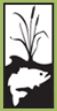 Indicator
Percent of accessible tributary habitat
GIS analyses were conducted to determine the amount of accessible tributary habitat in the SCDRS. 
Percent of tributary habitat available was then calculated by the total amount of tributary habitat accessible (kilometers) by the total amount of tributary habitat available (kilometers). 
The U.S. moderate resolution stream layer (http://www.horizon-systems.com/NHDPlus/NHDPlusV1_04.php) was downloaded from the online National Hydrography Dataset Plus (NHDPlus) database.  Dam locations and the Ontario stream layer were from the Great Lakes GIS (http://ifrgis.snre.umich.edu/projects/GLGIS/support_docs/html/lake_GISs/ LEGIS_index.htm). 
Quantitative status ratings below were from the Lake Erie BCS (Pearsall et al. 2012).  Ratings will be reported opportunistically.
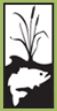 Indicator
Mean 5‐year annual peak density of pelagic larval whitefish and 
walleye (#/1000 m3)
This indicator reflects the recently discovered presence of spawning lake whitefish and ongoing larval fish survey efforts in the SCDRS (Roseman et al. 2007). 
Ratings and current status values for this indicator are based on ongoing surveys (Roseman et al. 2012) and expert opinion, and may only apply well to the Detroit River. Evaluation of this indicator with respect to the St. Clair River is needed.
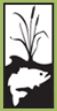 Indicator
Mean 5-year catch per unit effort of adult walleye, shorthead 
redhorse, and lake whitefish
Data will be collected using annual spring and fall gill net assessments conducted in the Detroit and St. Clair rivers 
Quartiles?  Based on previous catches?  What is good, just relative to previous catch rates. 

Shorthead redhorse (example)
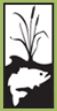 Indicator
Mean 5-year catch per unit effort of juvenile lake sturgeon 
(< 1000 mm)
The SCDRS contains one of the largest populations of lake sturgeon in the Great Lakes and their numbers provide a useful and recognizable sign of water quality and habitat improvements.  Juvenile abundance trends provide a more time sensitive metric for evaluation of this species.
Abundance trends for the St. Clair River will be determined using annual setline assessments conducted by the Michigan DNR.  Detroit River and western Lake Erie trendds will be determined based on annual setline assessments conducted by the U.S. Fish and Wildlife Service. 
Quartiles?  Based on previous catches?  What is good, just relative to previous catch rates.
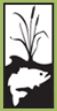 Fish population status, production, and behavior
Human behavior and satisfaction
Themes
Goal
Increased threatened, endangered, and species at risk abundance; 
Increased production of young-of-year fishes
Priority Objective
Identify and protect critical habitat areas for rare native 
species in main channel and tributaries
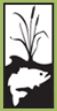 [Speaker Notes: Rare species presence seemed to have consensus.  Possibly develop a rare species list and use existing databases to develop a table that we can report on a year basis for presence/absence information.]
Indicator
Additional indicators……
Number of rare species (plants, mollusks, fish, reptiles & amphibians) identified in SCDRS – threatened, endangered, special concern?
Number of restoration plans developed for these species
Number of species in which critical habitat has been identified
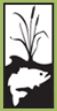 Indicator
The percent of threatened and endangered (fish, plants, mollusks, 
herpetofauna) identified in the SCDRS in which critical habitat has 
been identified
Example….20 fish species identified as threatened or endangered in the SCDRS by State/Province
Four species have critical habitat identified (Lake Sturgeon, Northern Madtom, Lake Chubsucker, Pugnose Shiner)
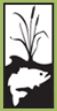 Notes from November workshop
Suggested as a potential indicator